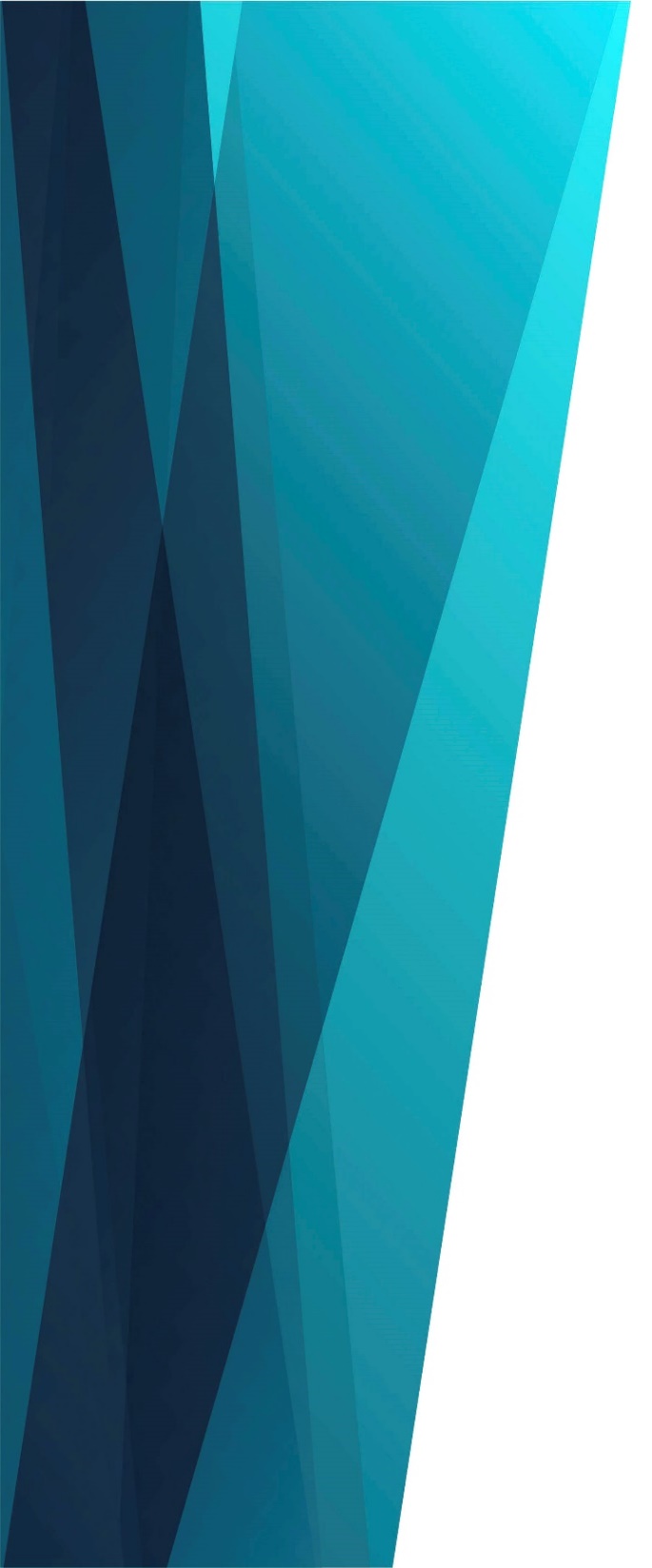 Ближе небесный дом
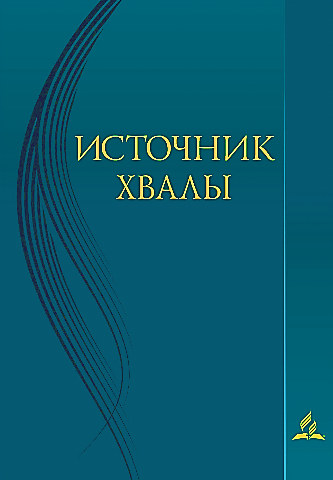 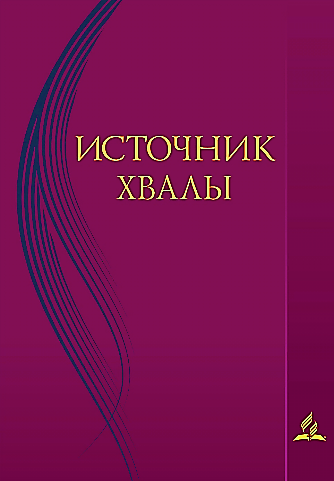 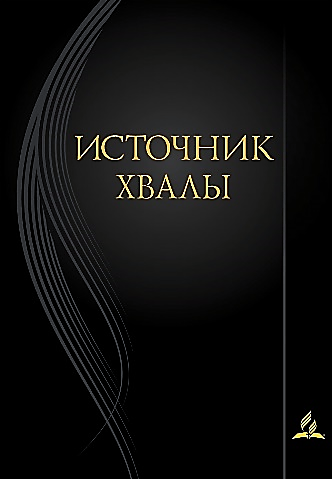 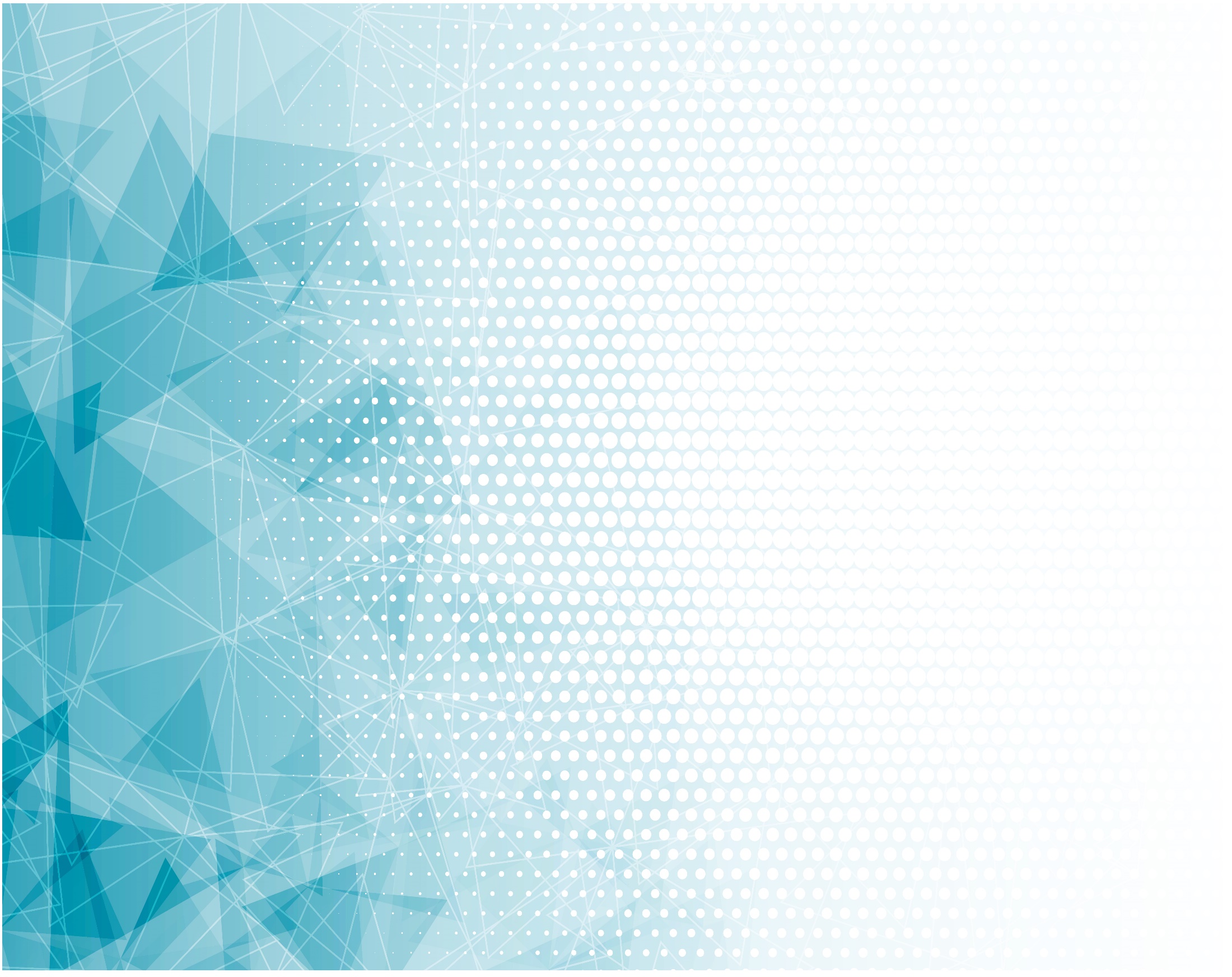 Нам Слово Божье 
Ясно говорит,
Что скоро Иисус Христос придёт,
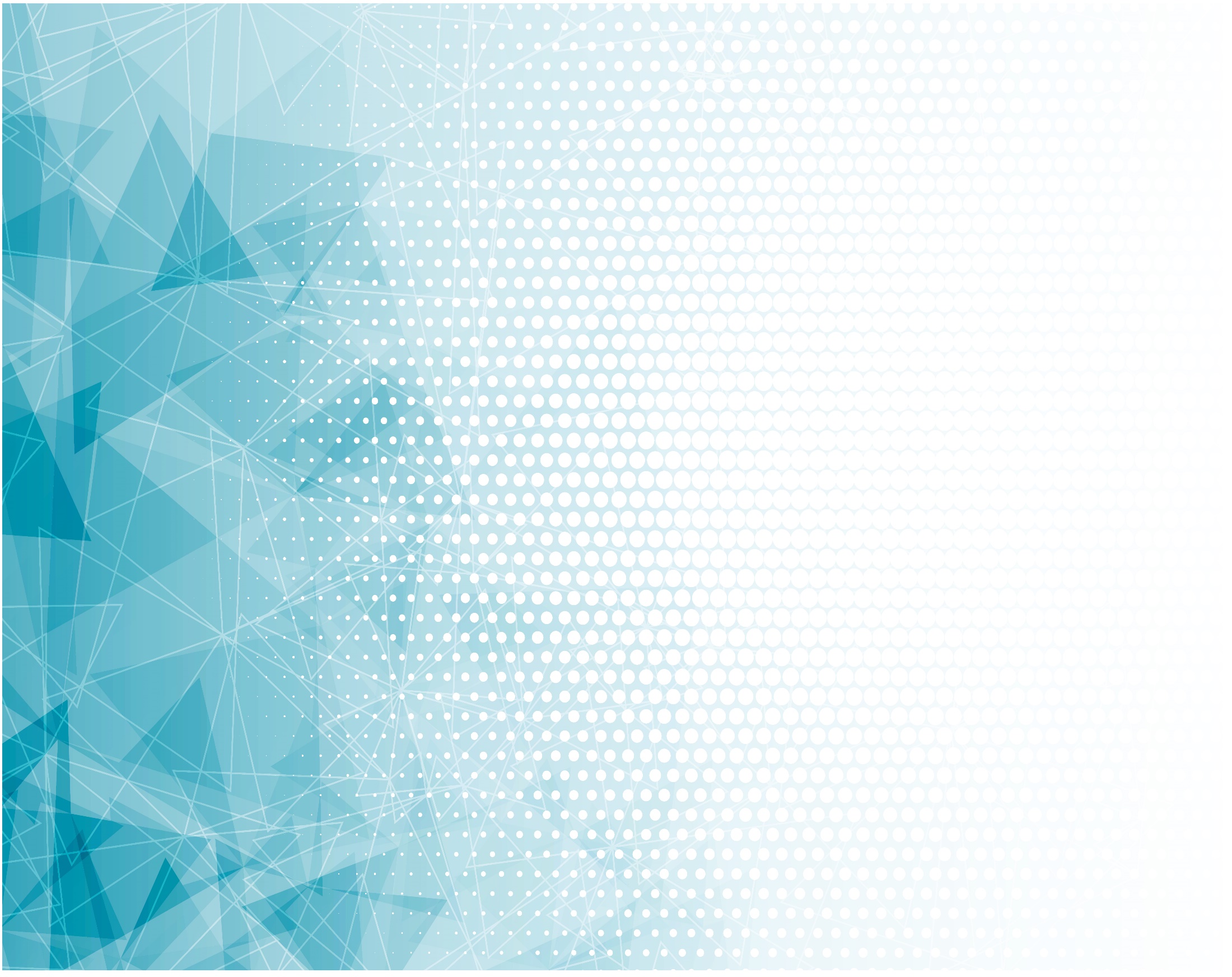 И в сердце песня Радостно звучит:
Небесный дом готов, 
И нас он ждёт!
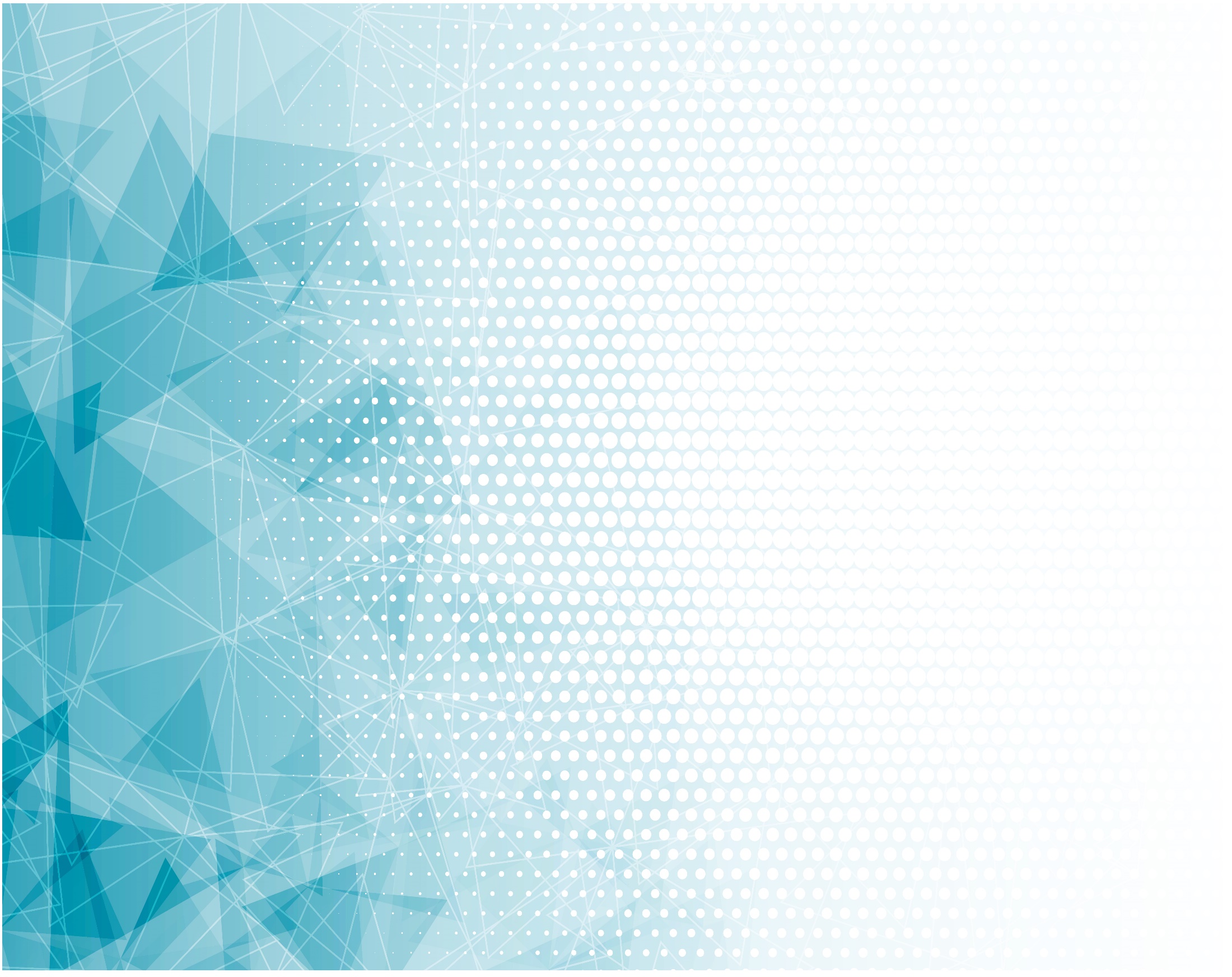 Припев: 
Ближе небесный дом,
Всё ближе с каждым днём,
Всех приглашает Бог войти
В небесный дивный дом!
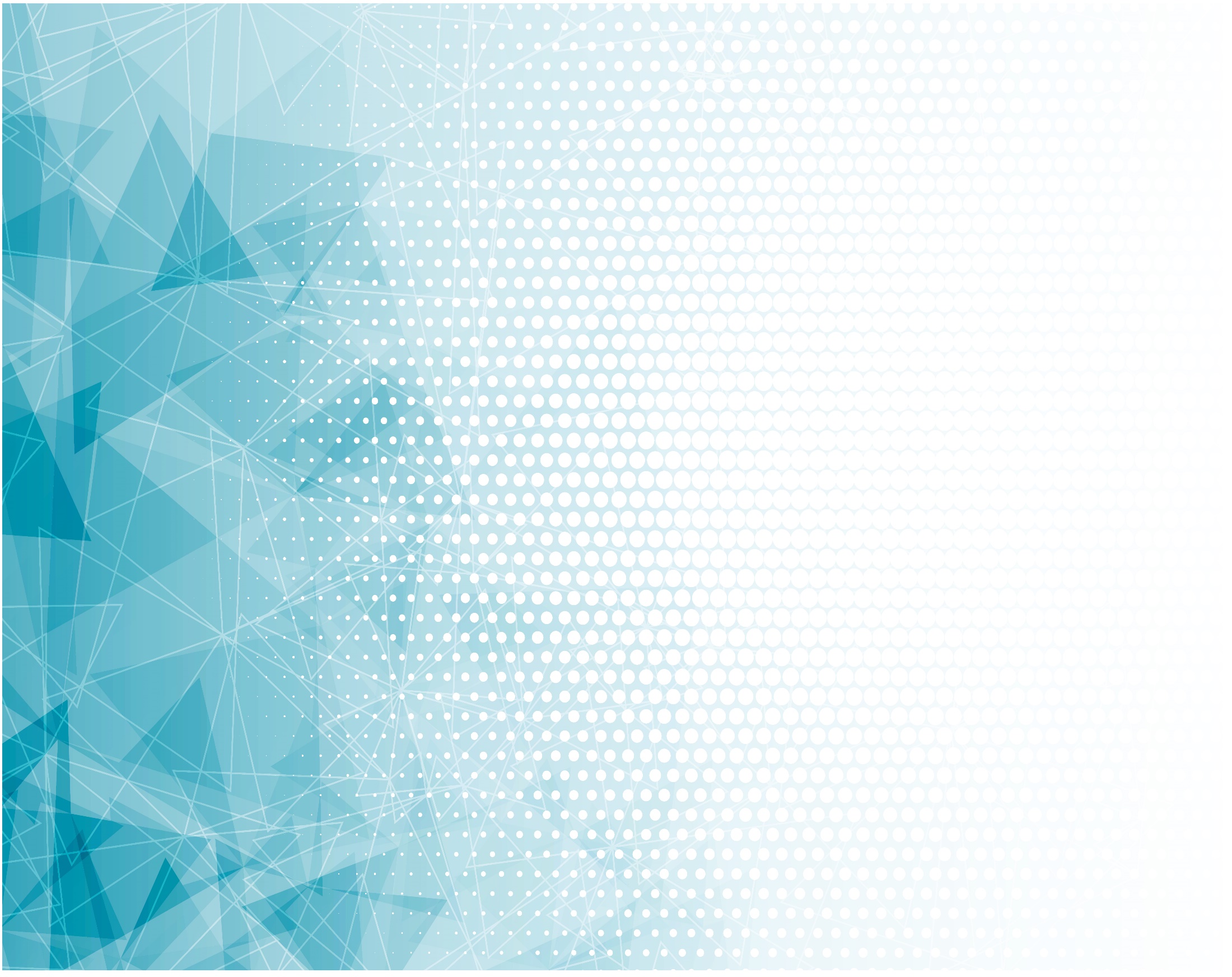 Сегодня всем 
Должны мы рассказать
О том, как жизнь
Прекрасна со Христом,
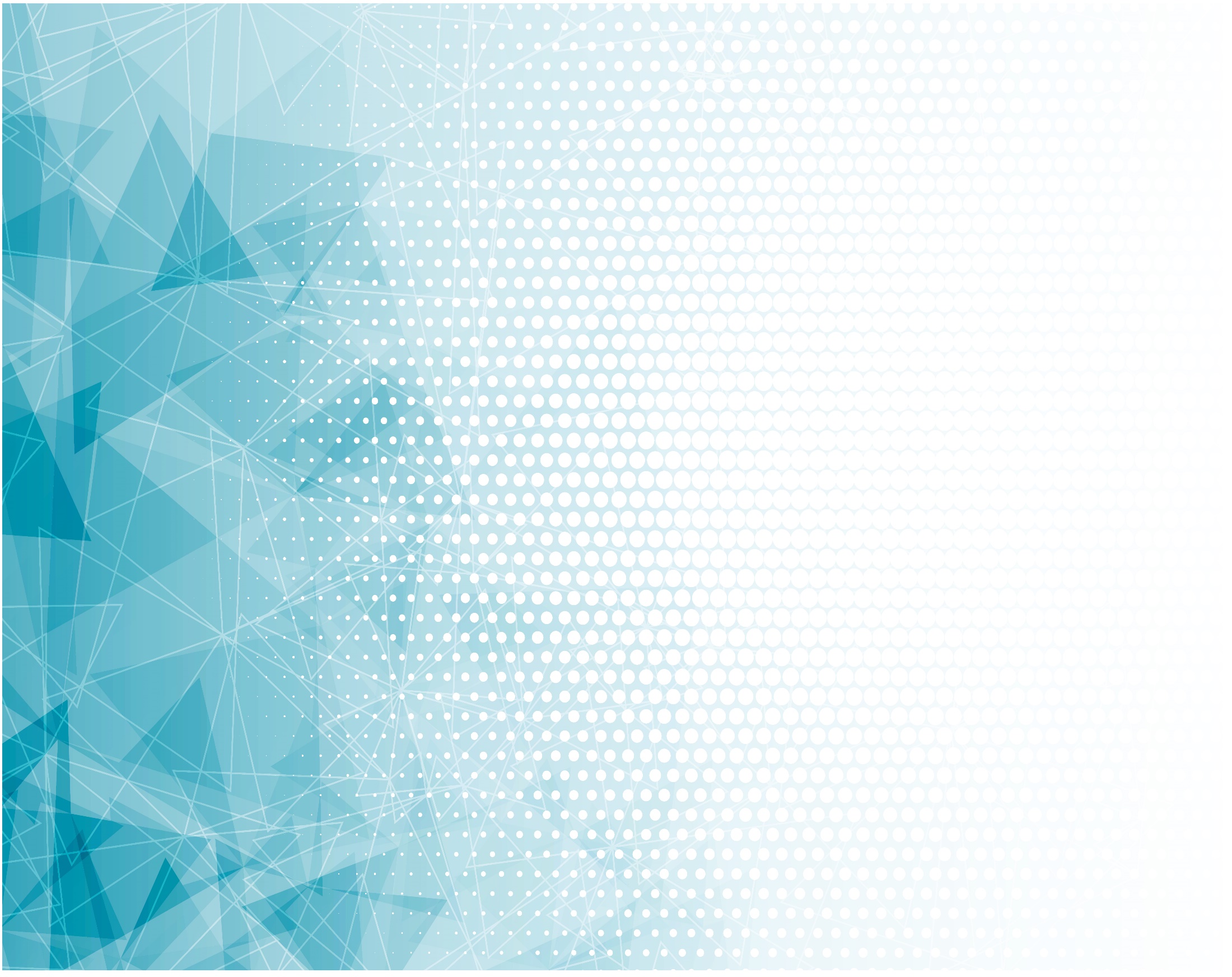 Сегодня время, 
Чтобы приглашать
За Господом идти
В небесный дом.
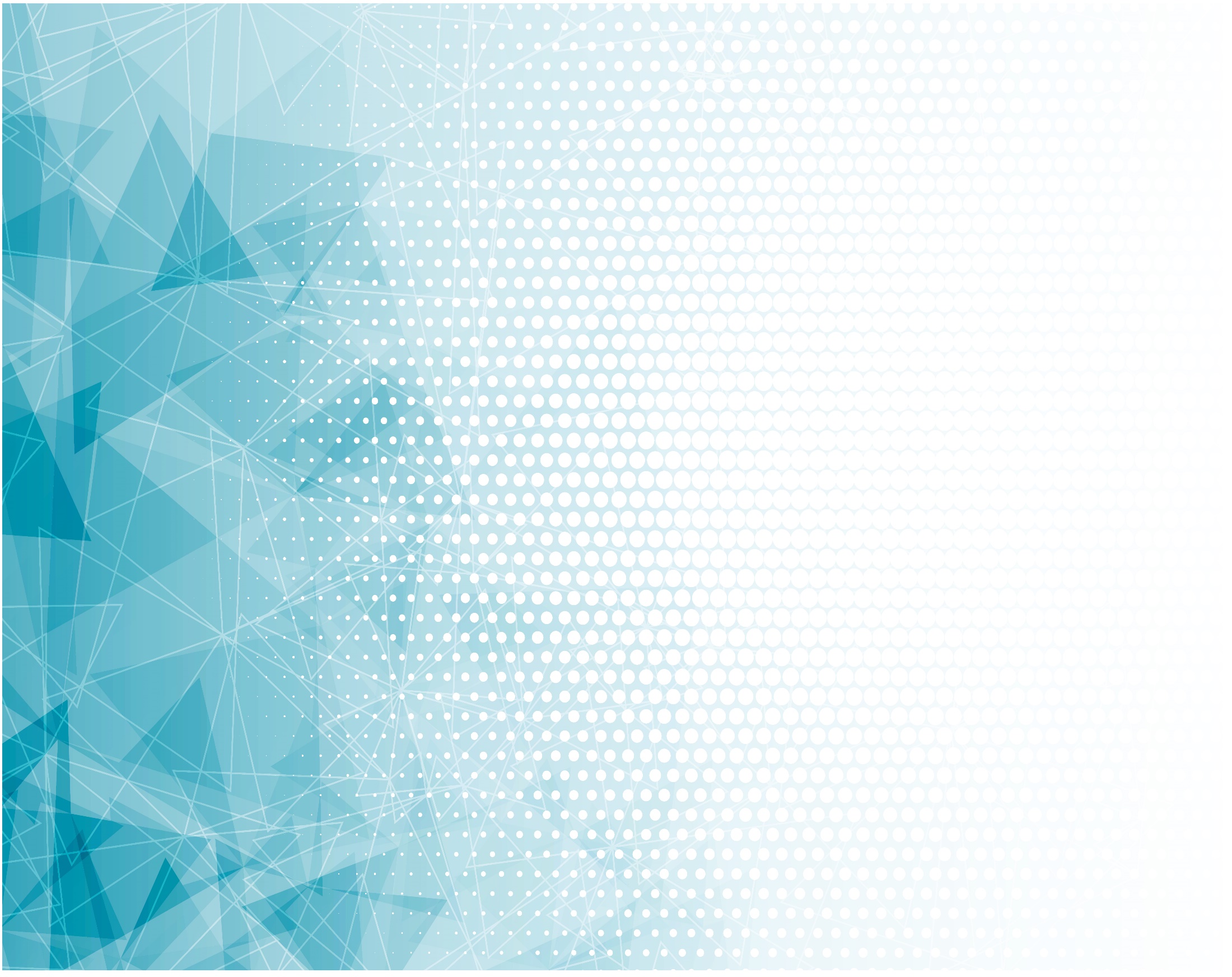 Припев: 
Ближе небесный дом,
Всё ближе с каждым днём,
Всех приглашает Бог войти
В небесный дивный дом!